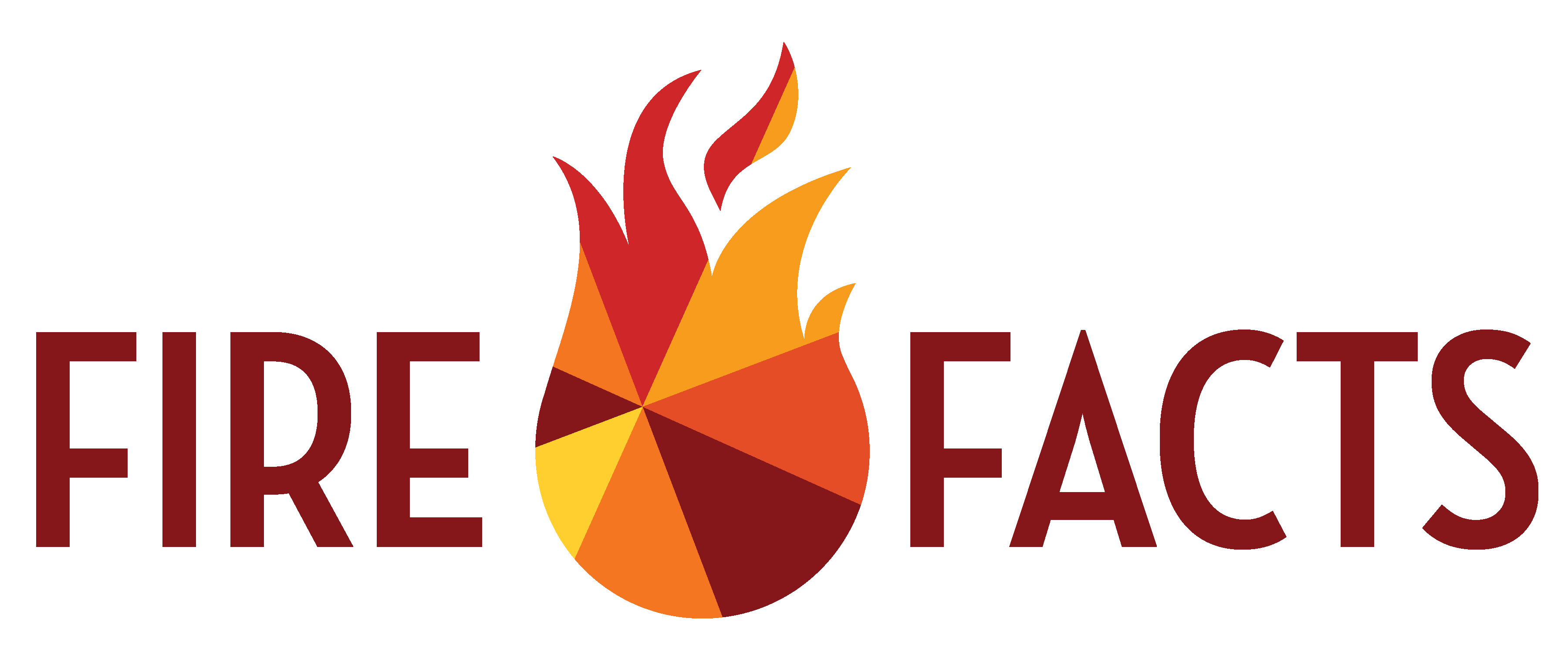 Lesson 4:
Wildfire & Your Yard
Pre-lesson Questions
How far can a fire ember travel and start another fire? 
Where and why do fires start on the farm/ranch? 
What does it take to keep the items of value in your yard from catching or spreading fire? 
How fast do fires spread?
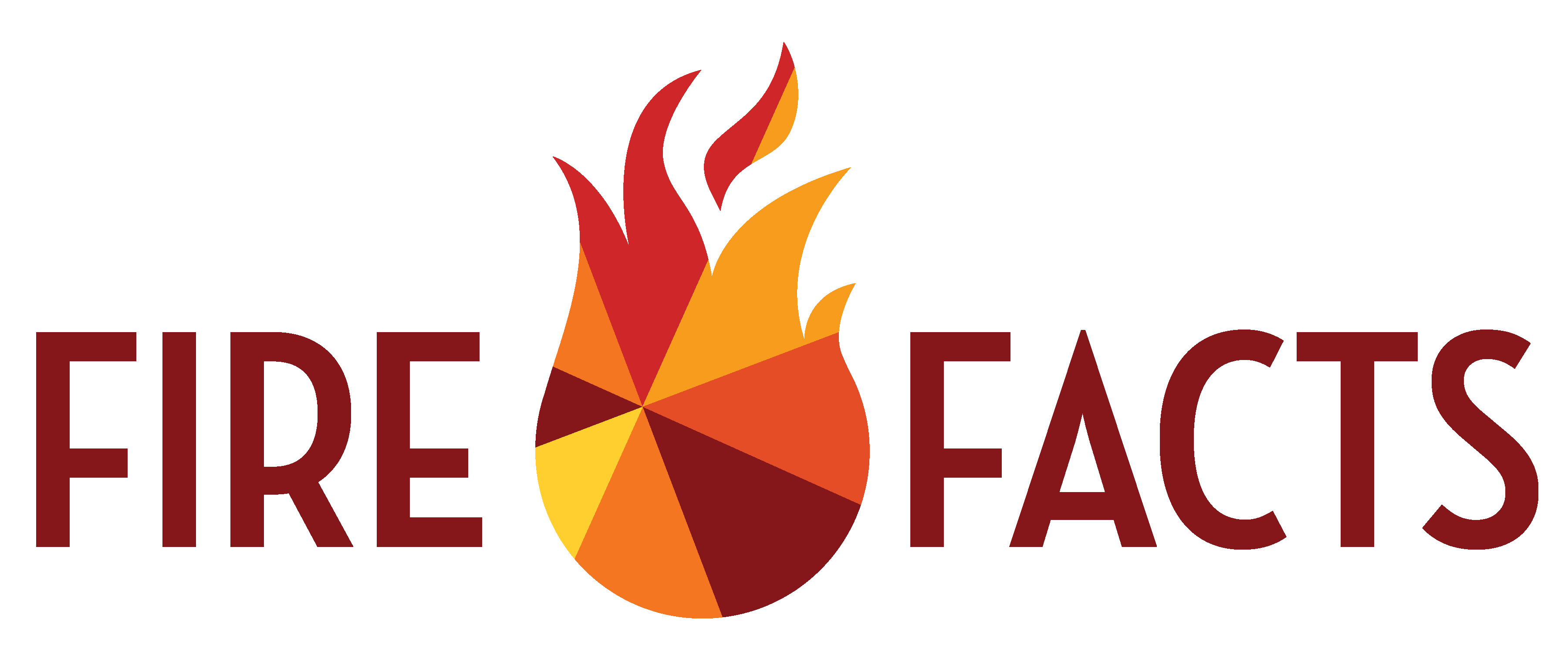 Where & why do fires starts in the farm/ranch yard?
Electrical
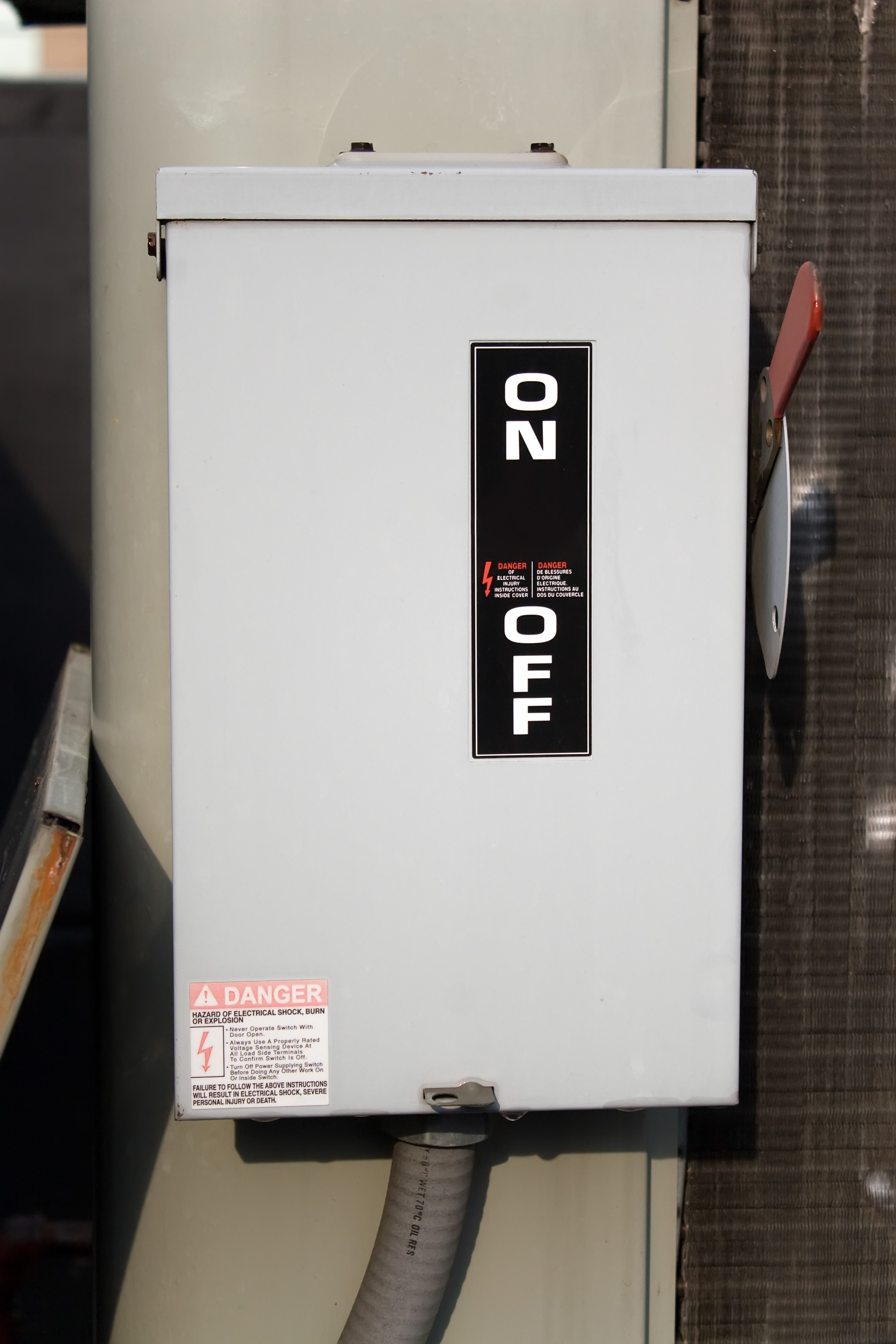 Conduction
Replace
Chemical
Replace
Replace
Combustion
Friction
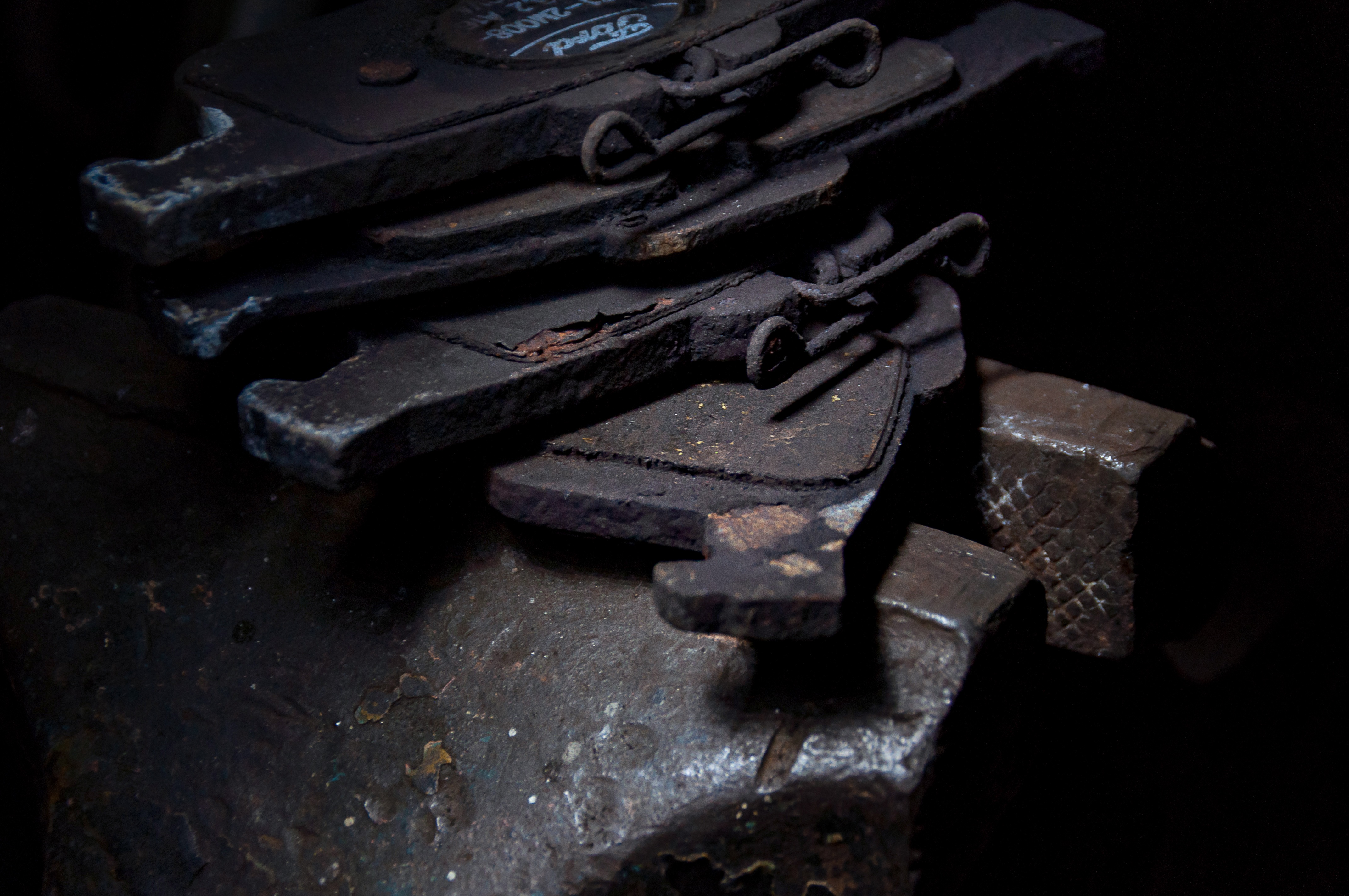 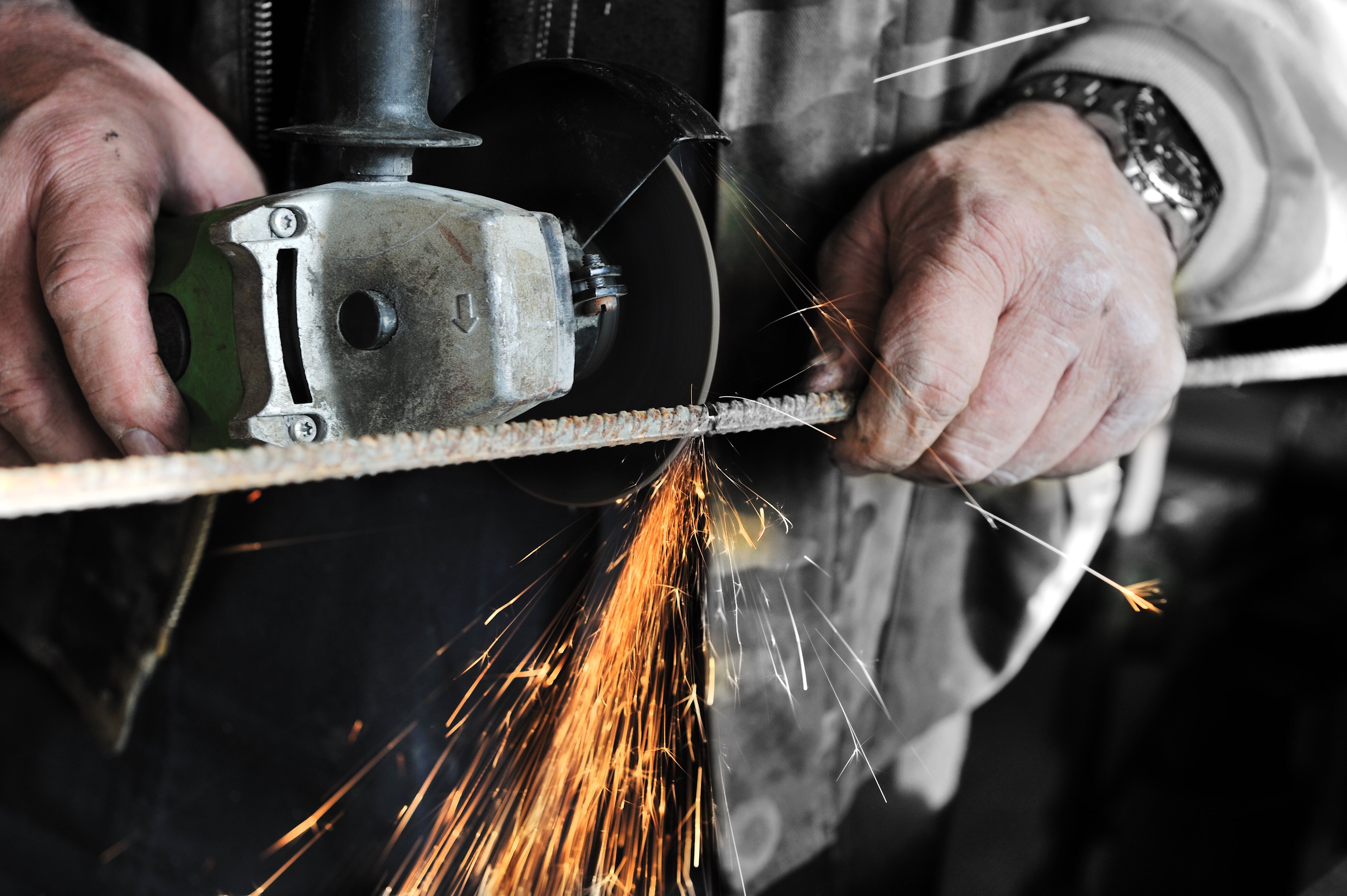 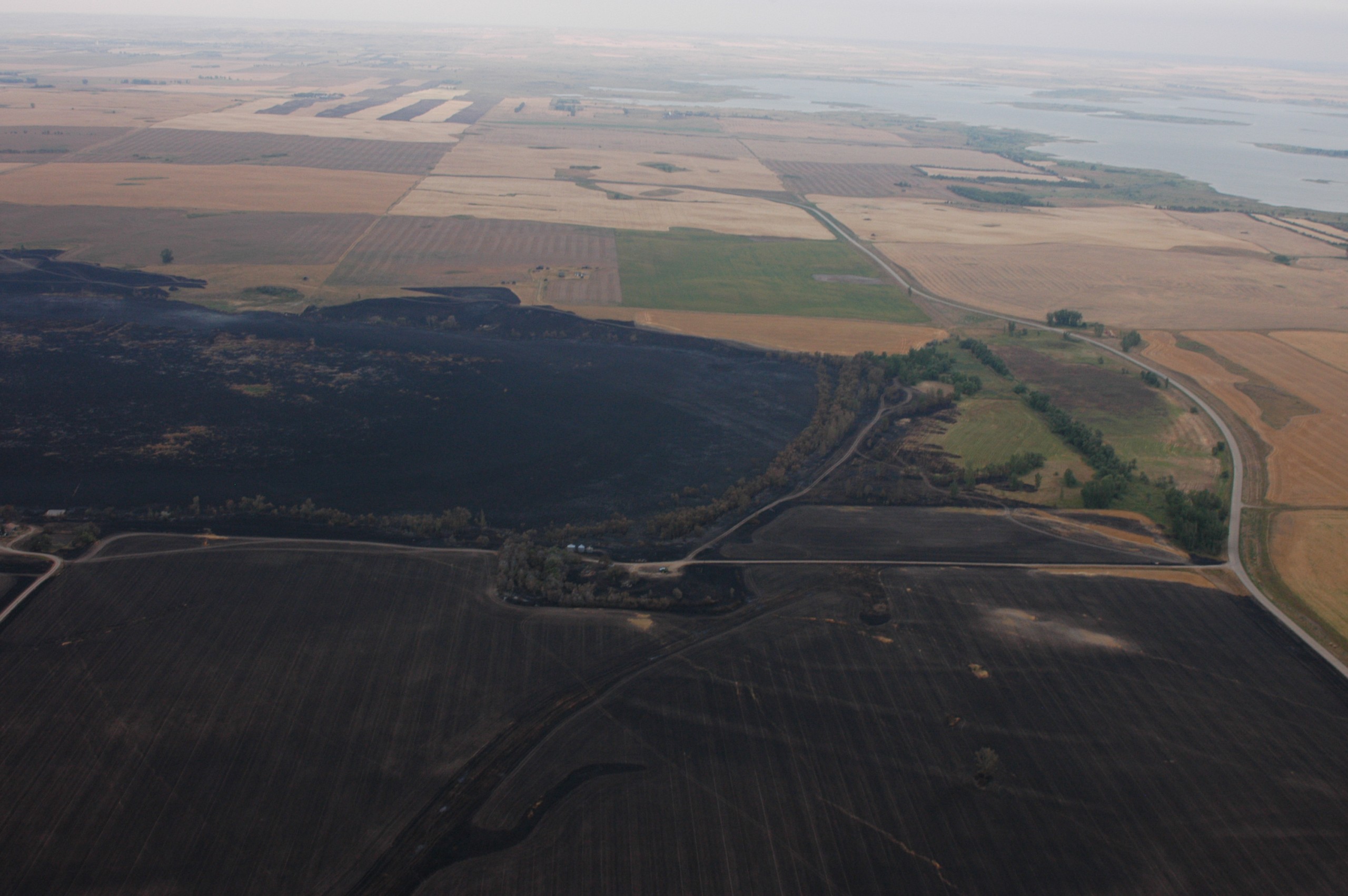 Fuel continuity
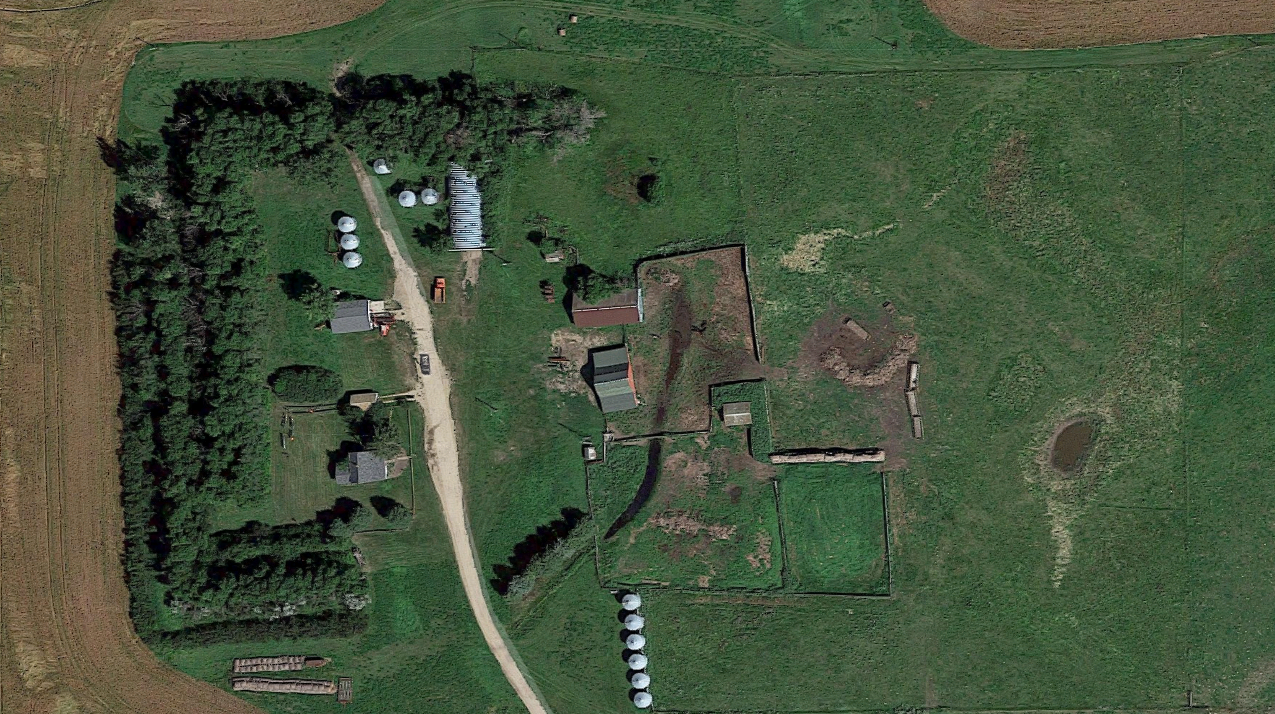 Identify examples of continuity in your yard
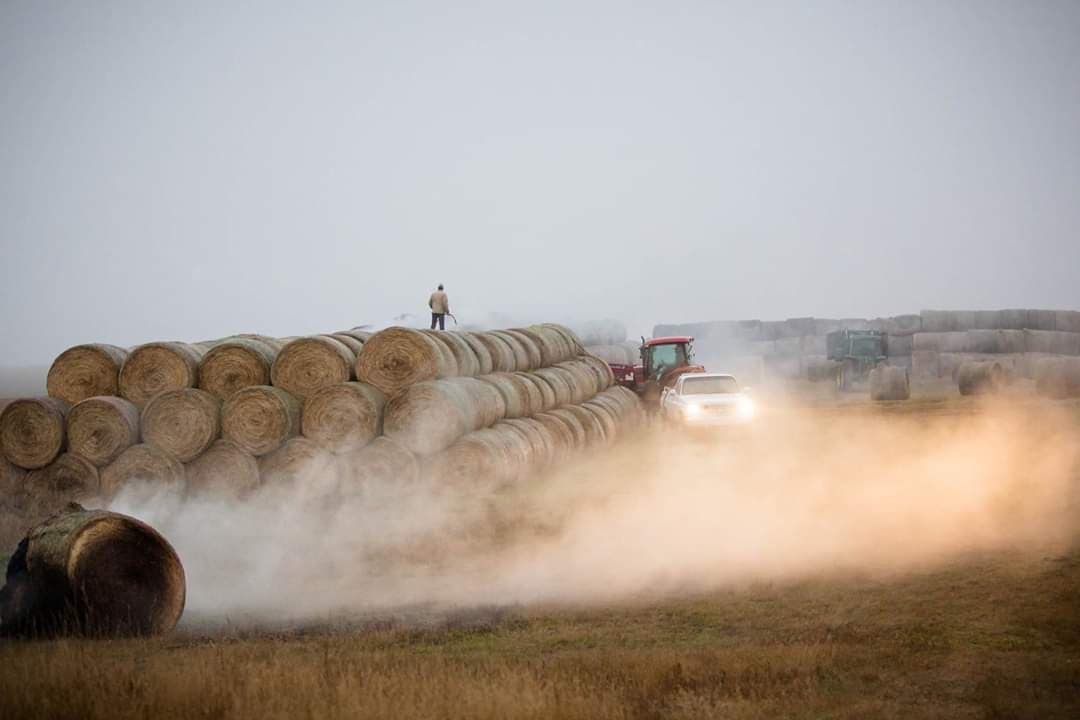 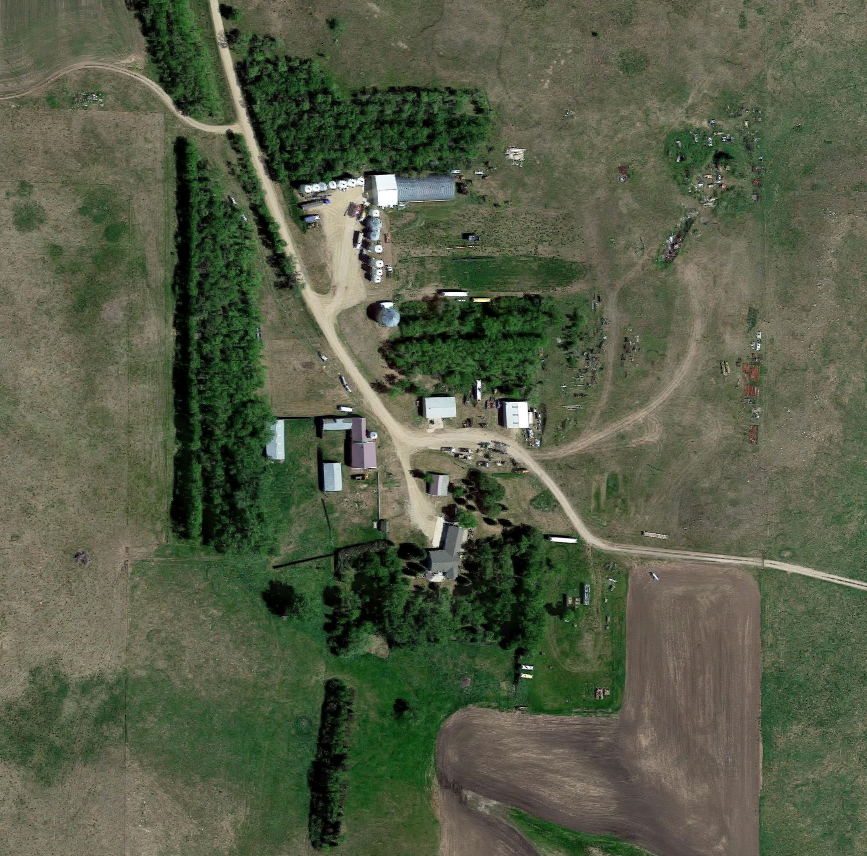 Two things your yard is made of
Fuel
Two things your yard is made of
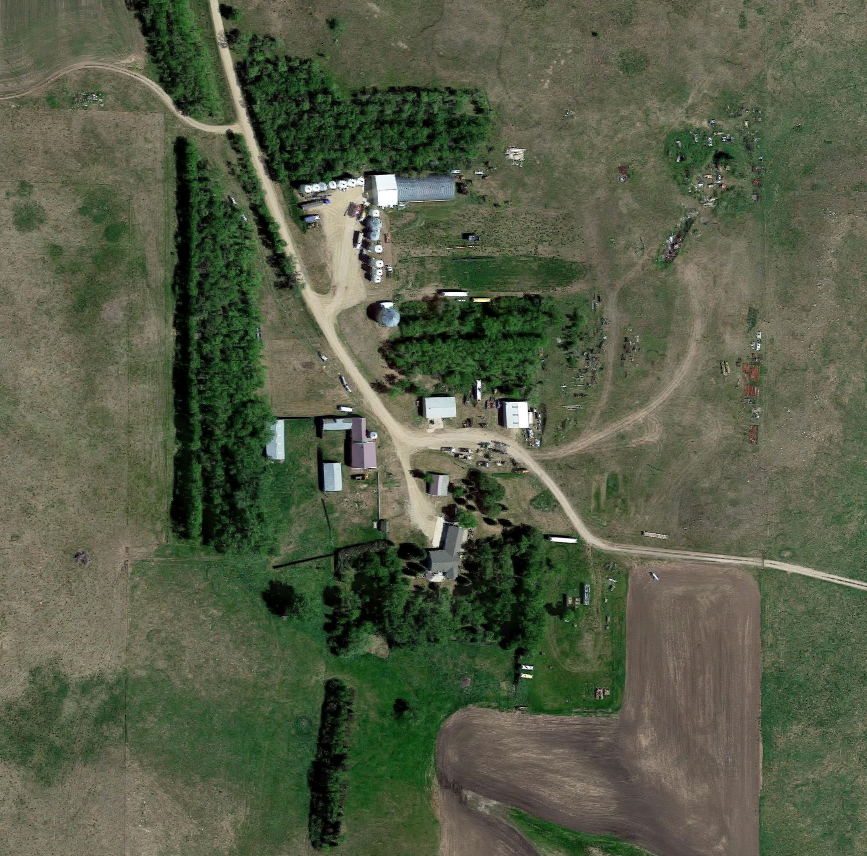 Fuel
Fuel Breaks
Identify the fuel in this picture
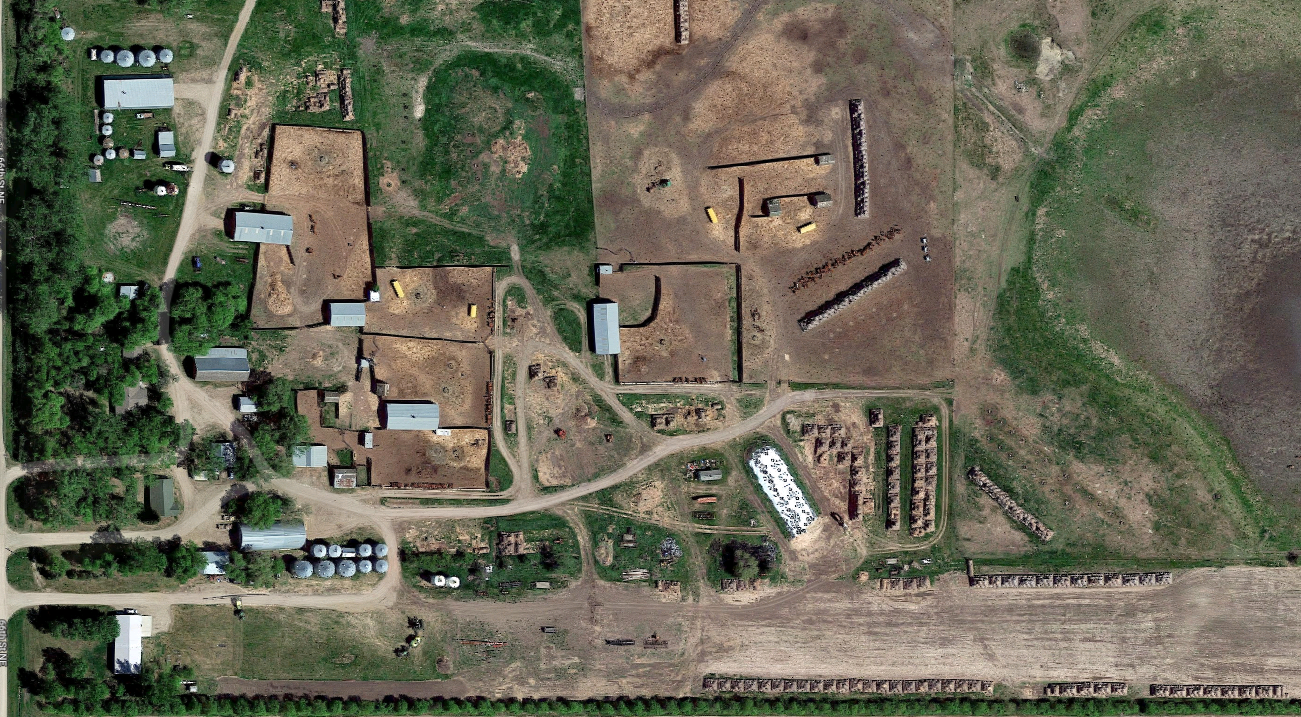 Identify the fuel breaks in this picture
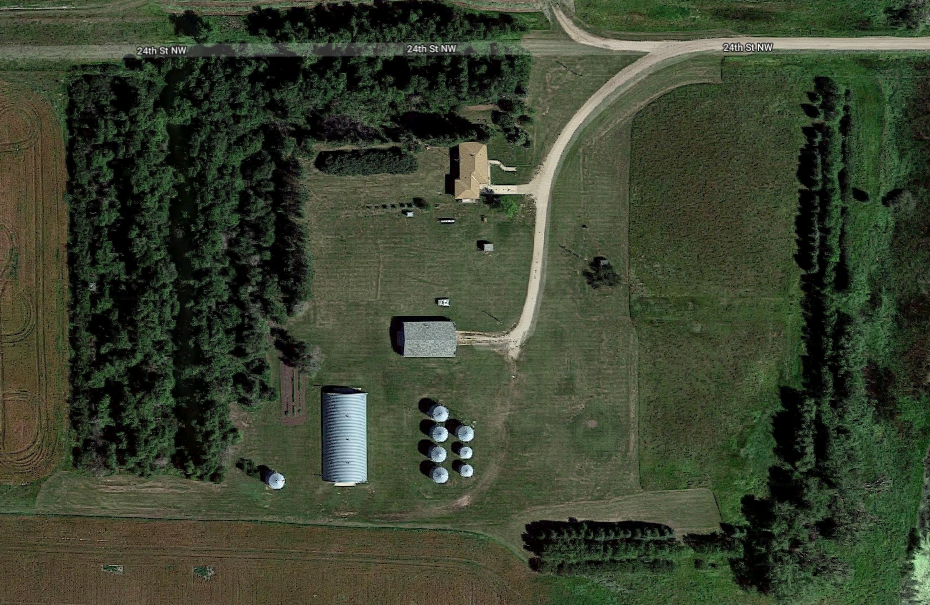 Determining the size of a fuel break when no wind is present
Source Flame Height x 4  = Fuel Break Size
Flame
GFX
Flame
Height
Fuel Break
Factors that affect rate of fire spread
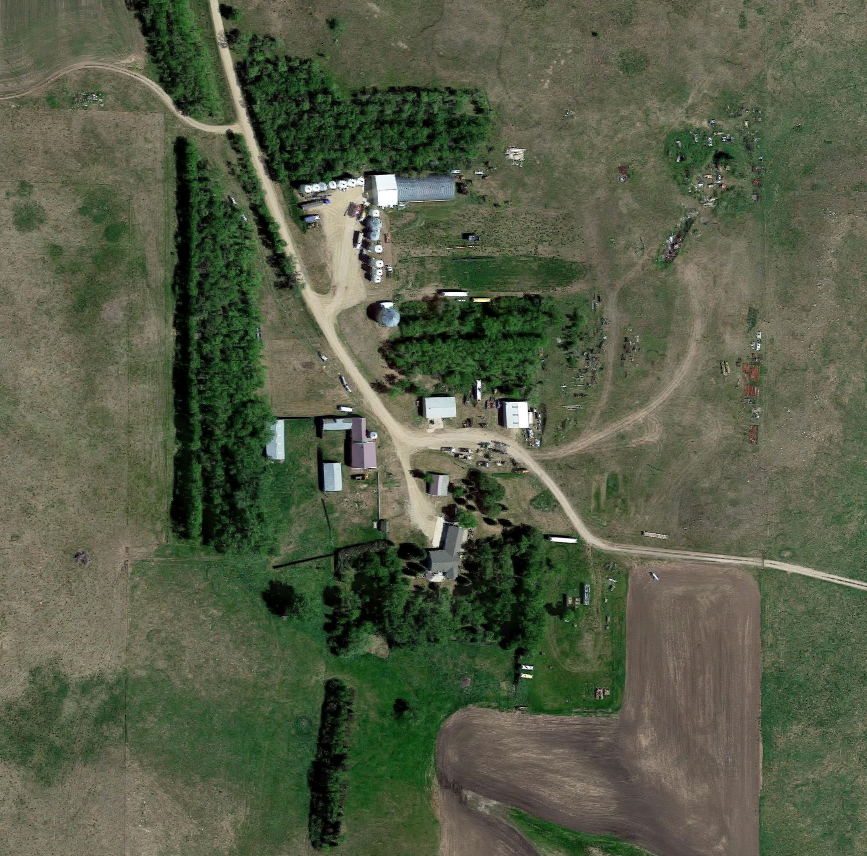 Continuity
Factors that affect rate of fire spread
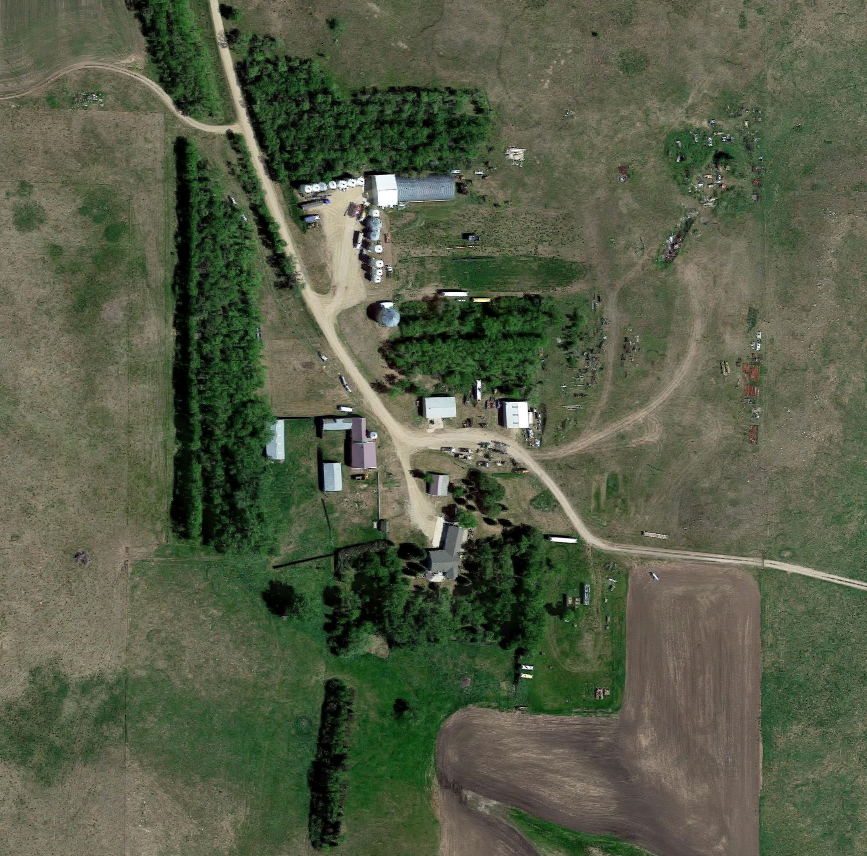 Continuity
Wind Speed & Direction
Factors that affect rate of fire spread
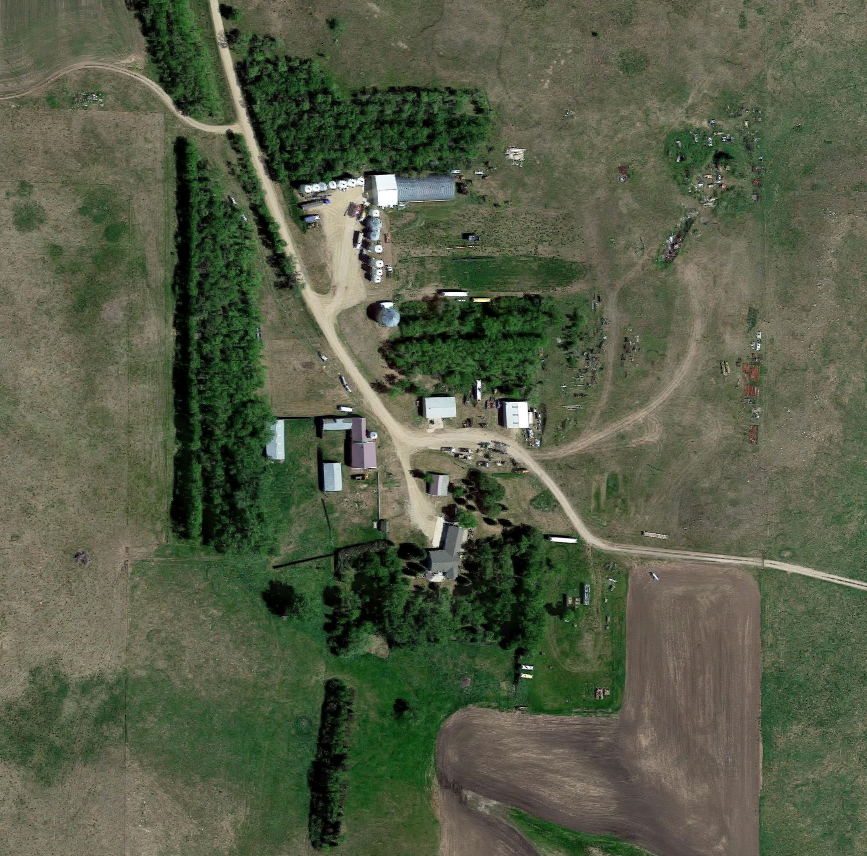 Continuity
Wind Speed & Direction 
Fuel Moisture
Factors that affect rate of fire spread
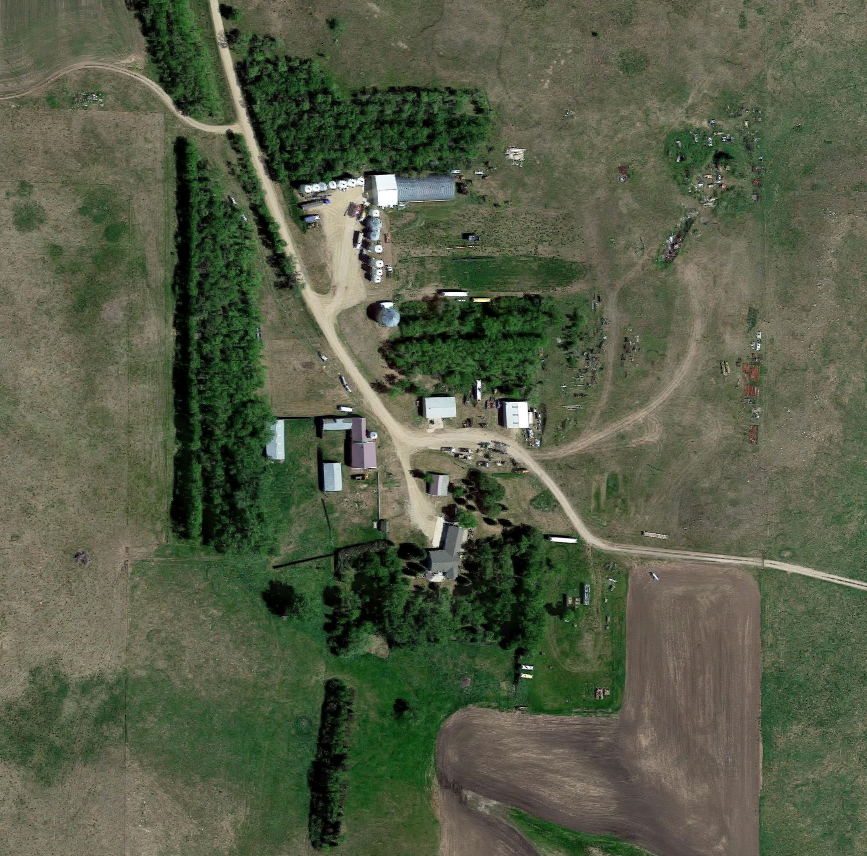 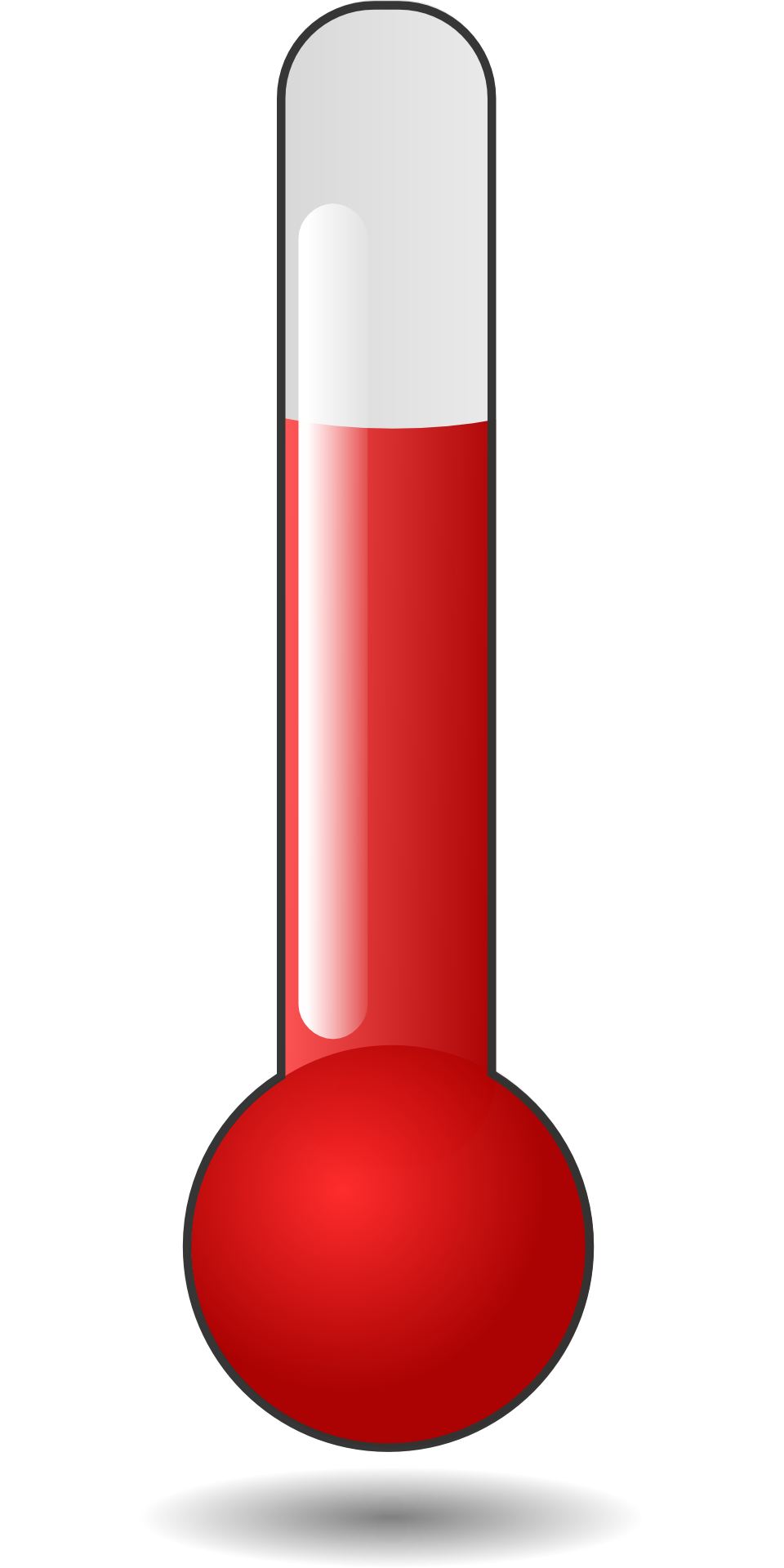 Continuity
Wind Speed & Direction
Fuel Moisture
Temperature
How to prevent fires in the yard
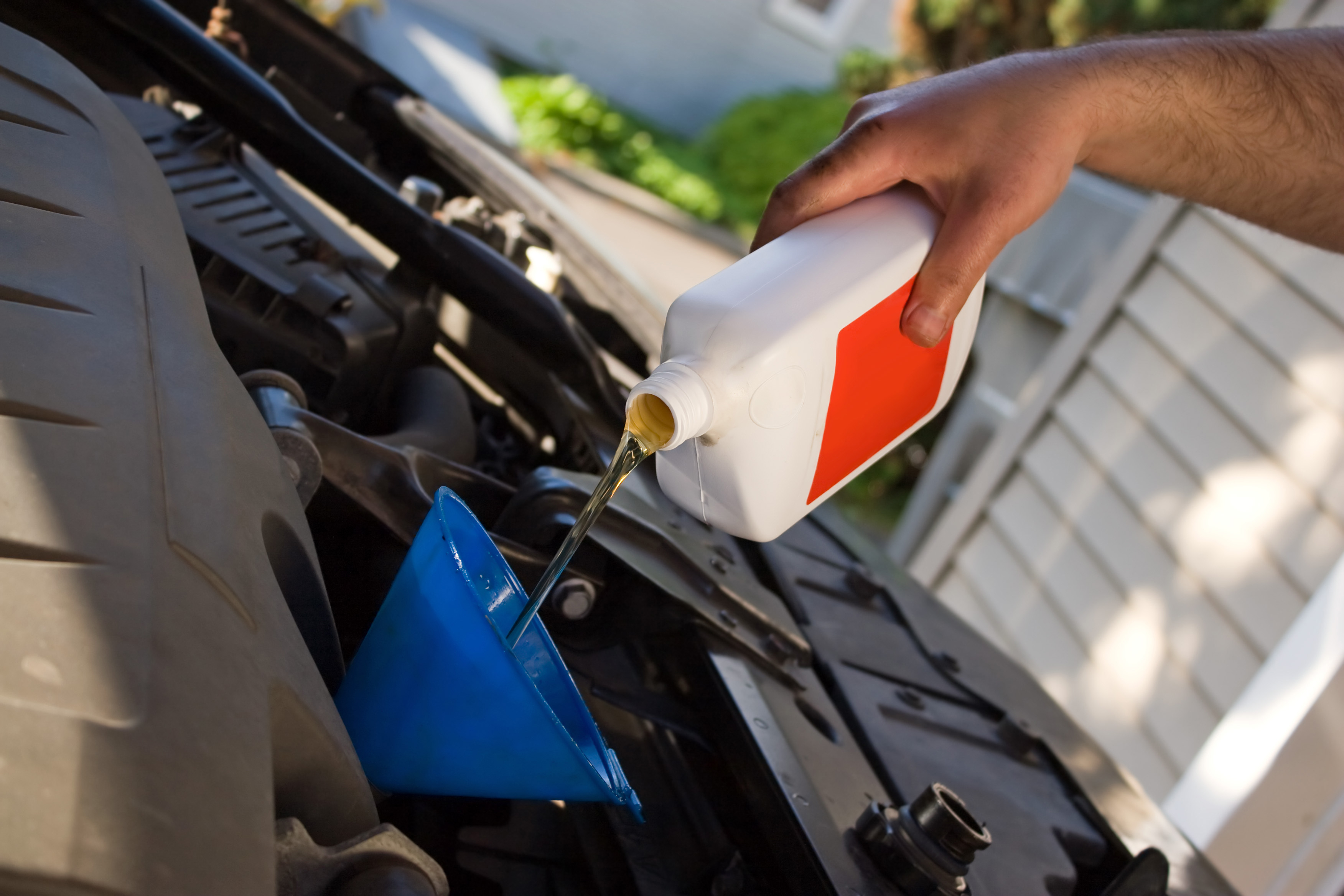 Proper maintenance
How to prevent fires in the yard
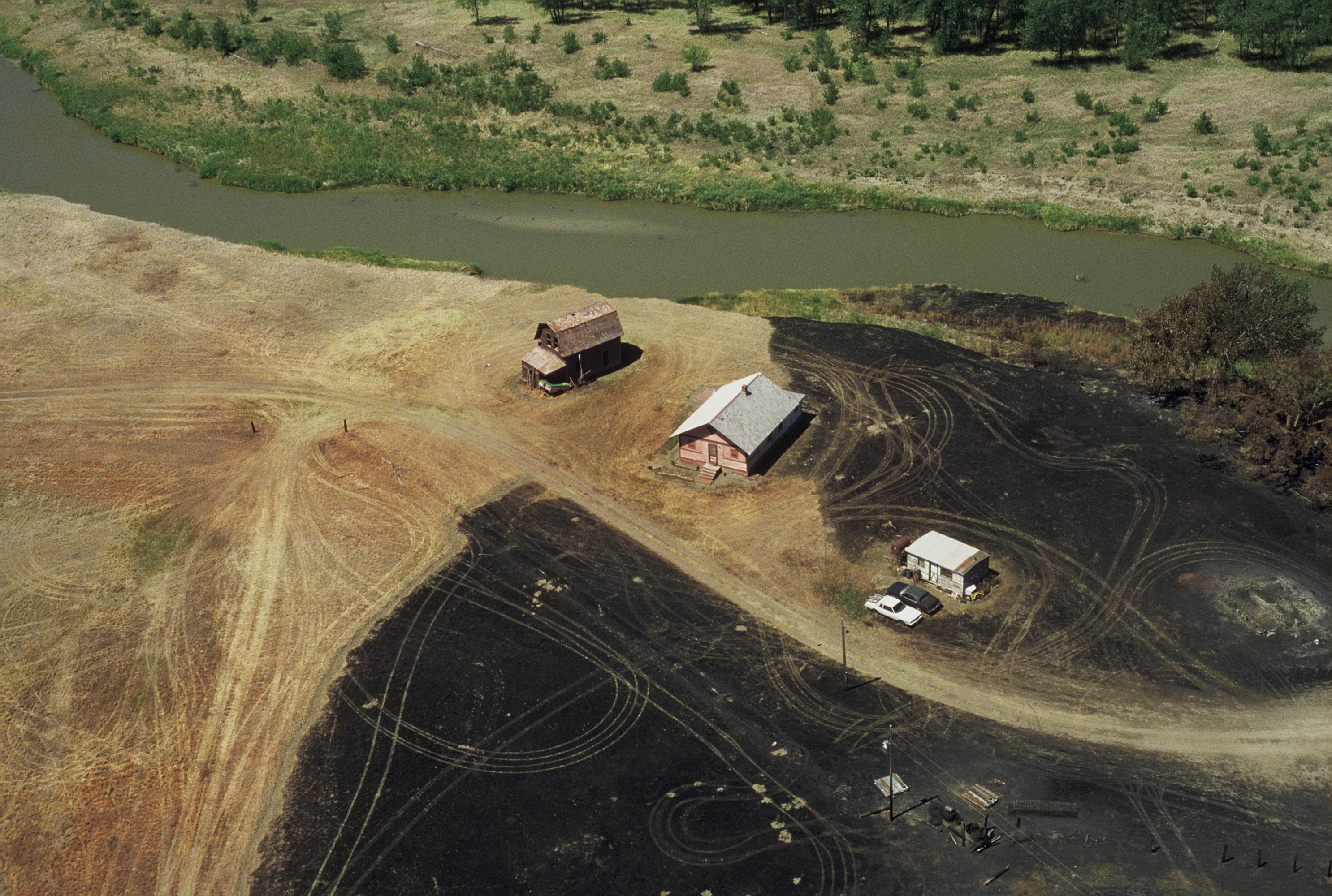 Proper maintenance 
Clean your yard
How to prevent fires in the yard
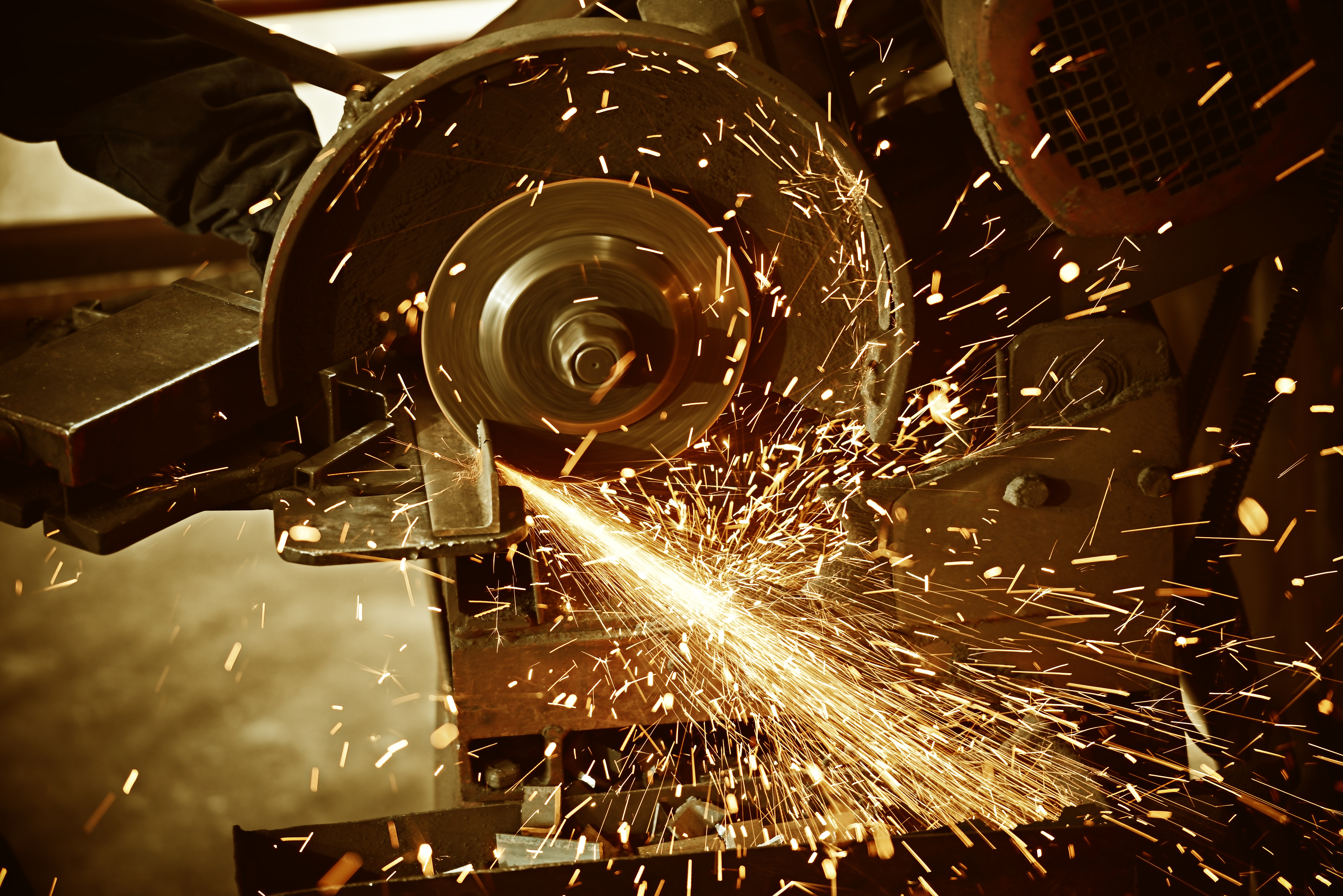 Proper maintenance 
Clean yard 
Make repairs in a fuel break or clear zones
How to prevent fire spread in the yard
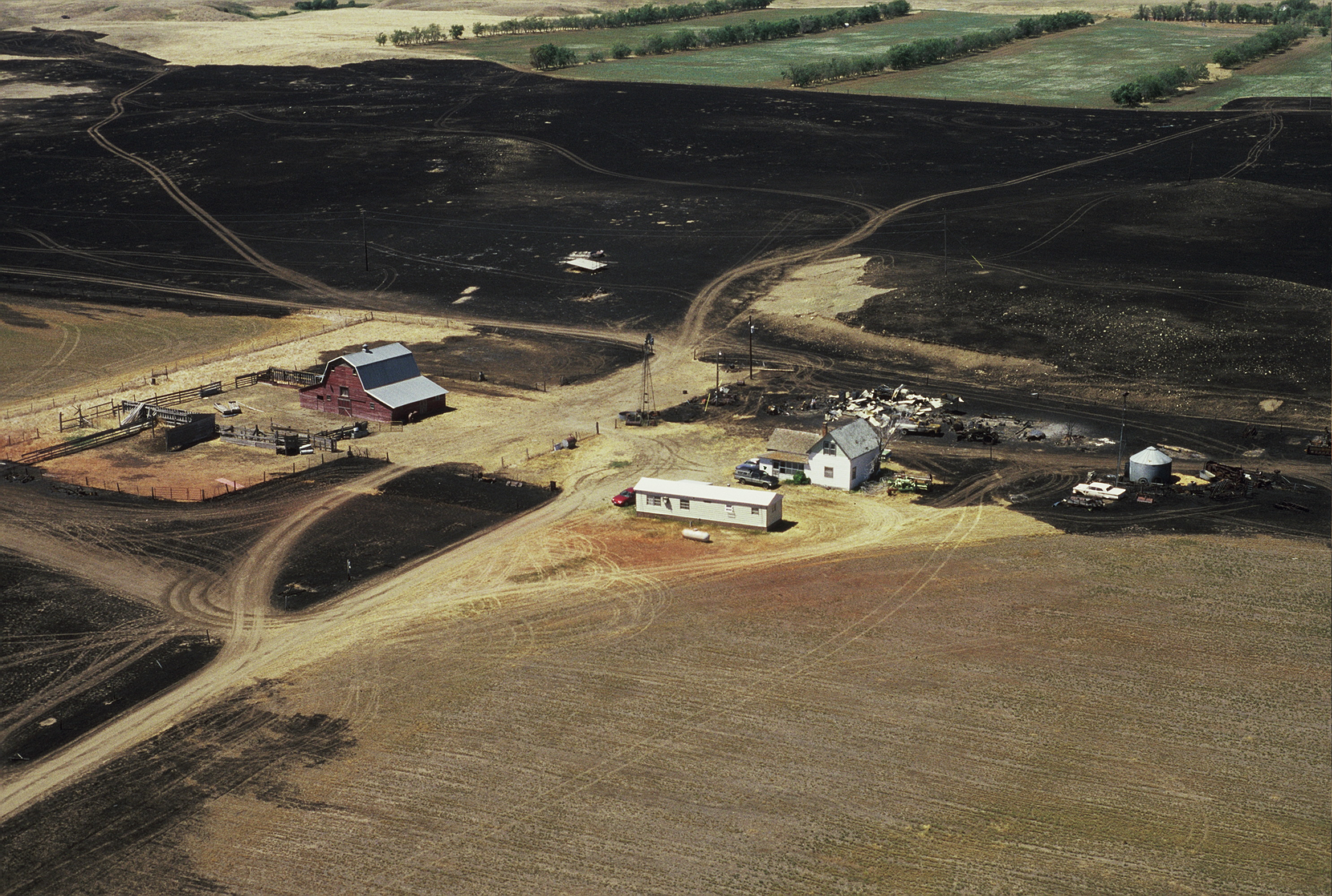 Maintain Fuel breaks
How to prevent fire spread in the yard
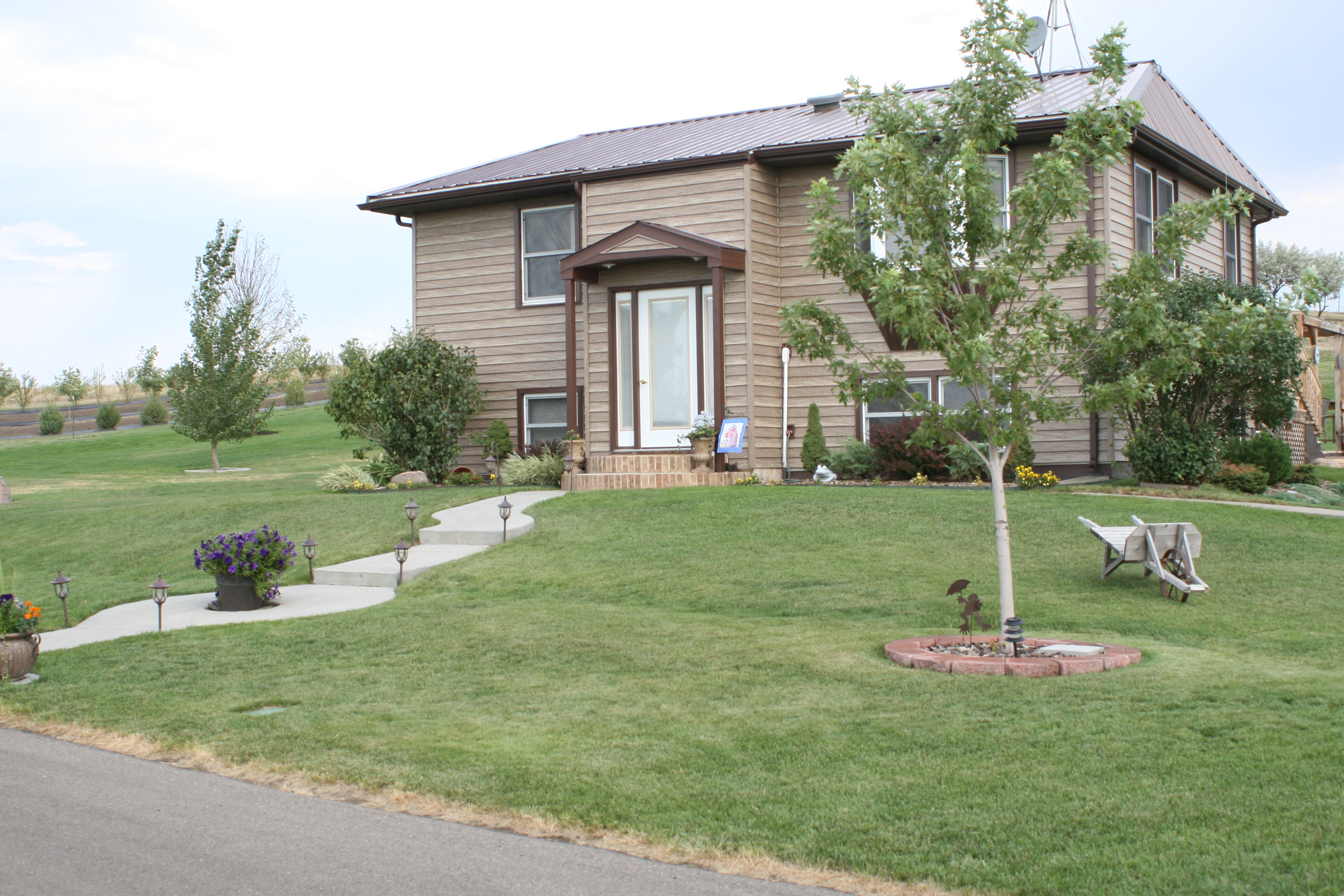 Maintain fuel breaks 
Keep a clean yard
How to prevent fire spread in the yard
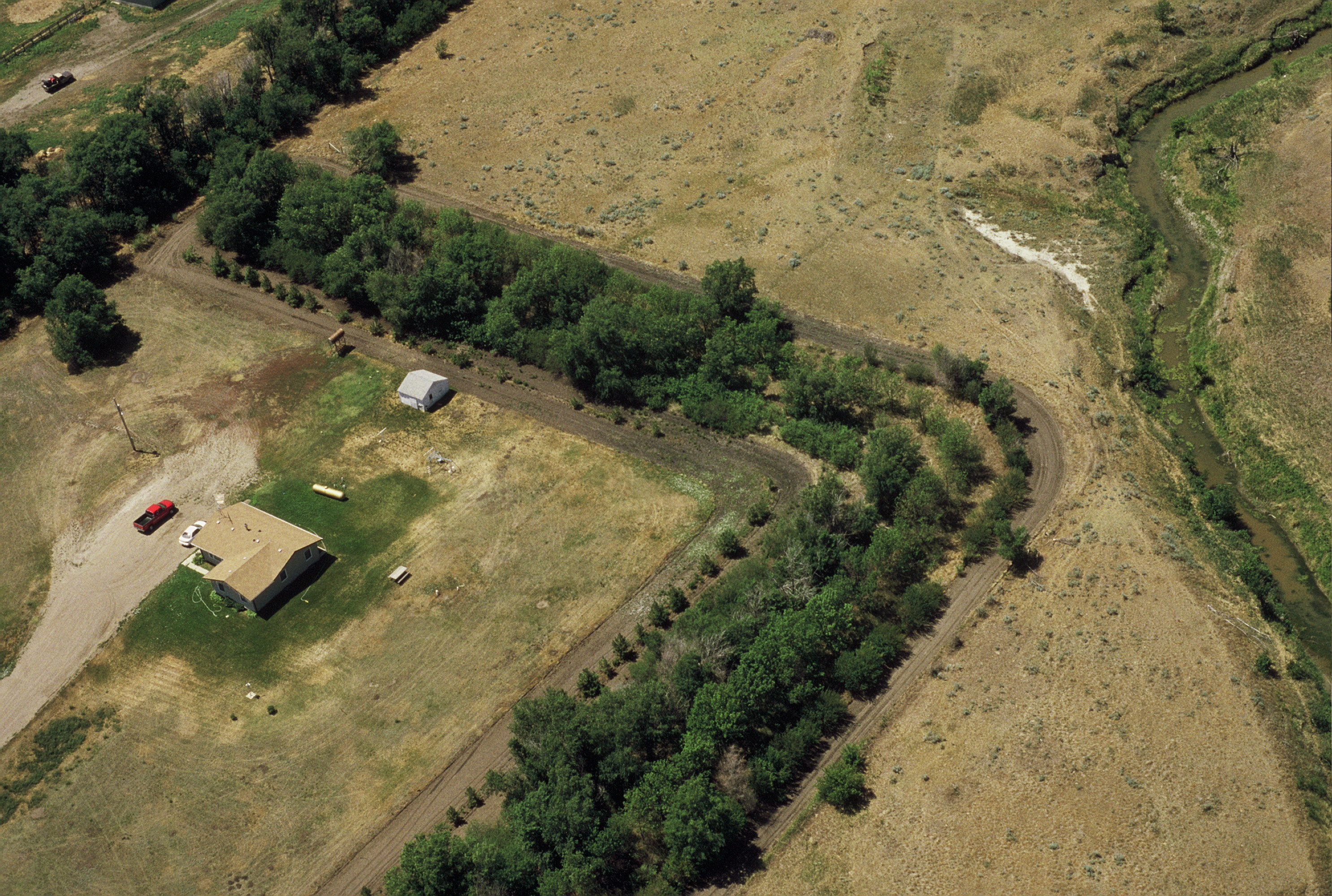 Maintain Fuel breaks 
Clean yard 
Adequate spacing of fuel
Steps you need to take to protect your yard
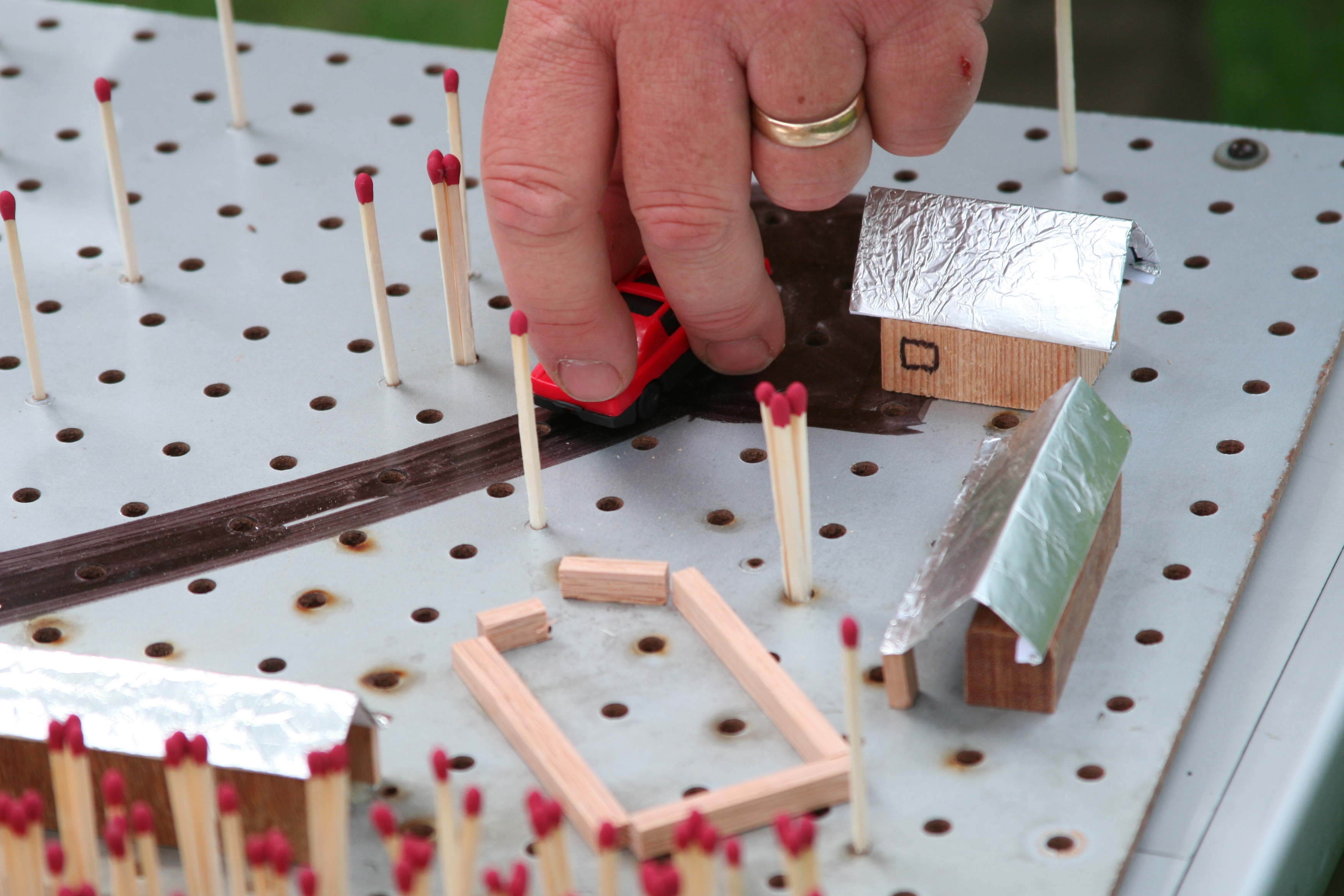 Calculate fuel breaks
Steps you need to take to protect your yard
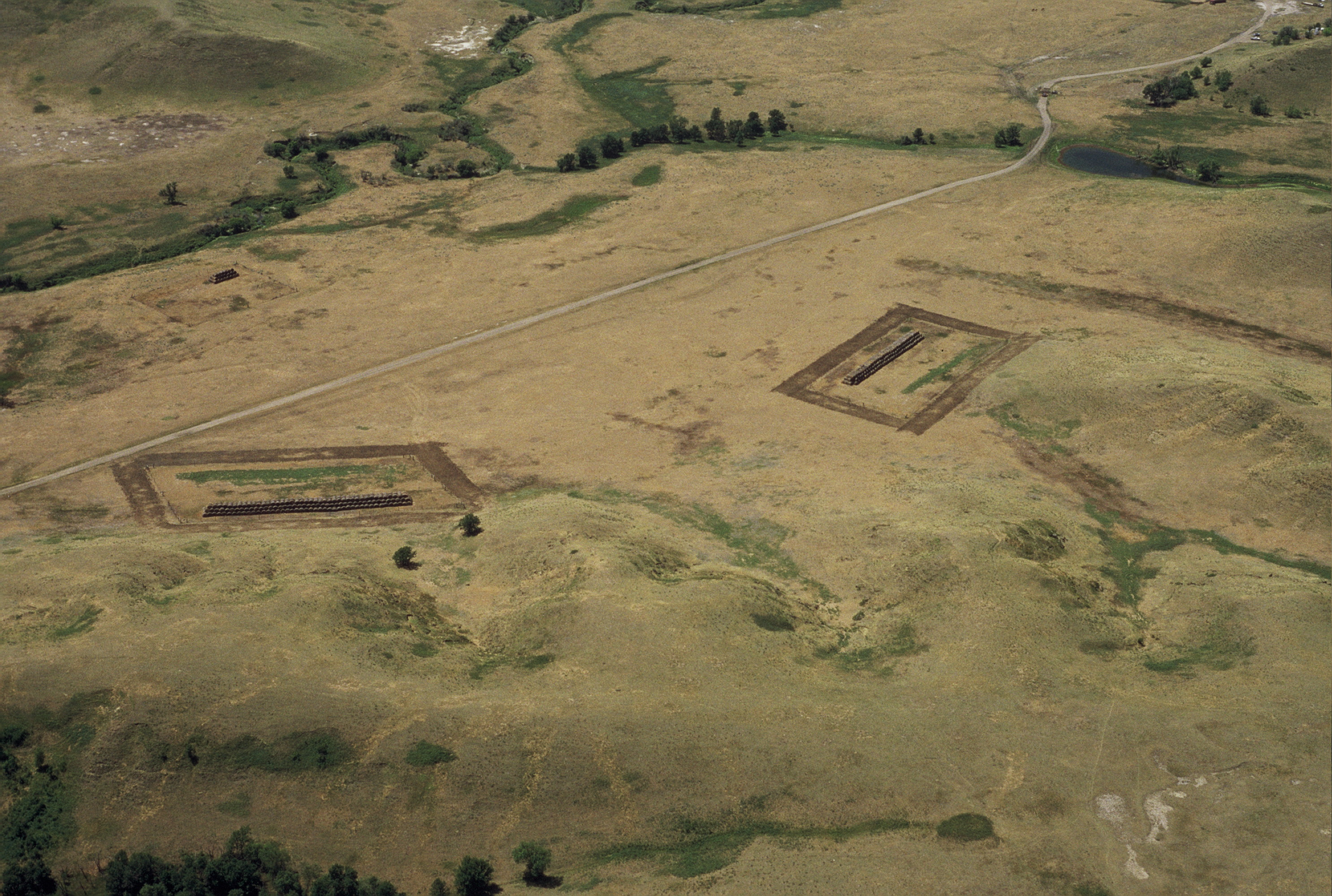 Calculate fuel breaks
Place fuel breaks
Steps you need to take to protect your yard
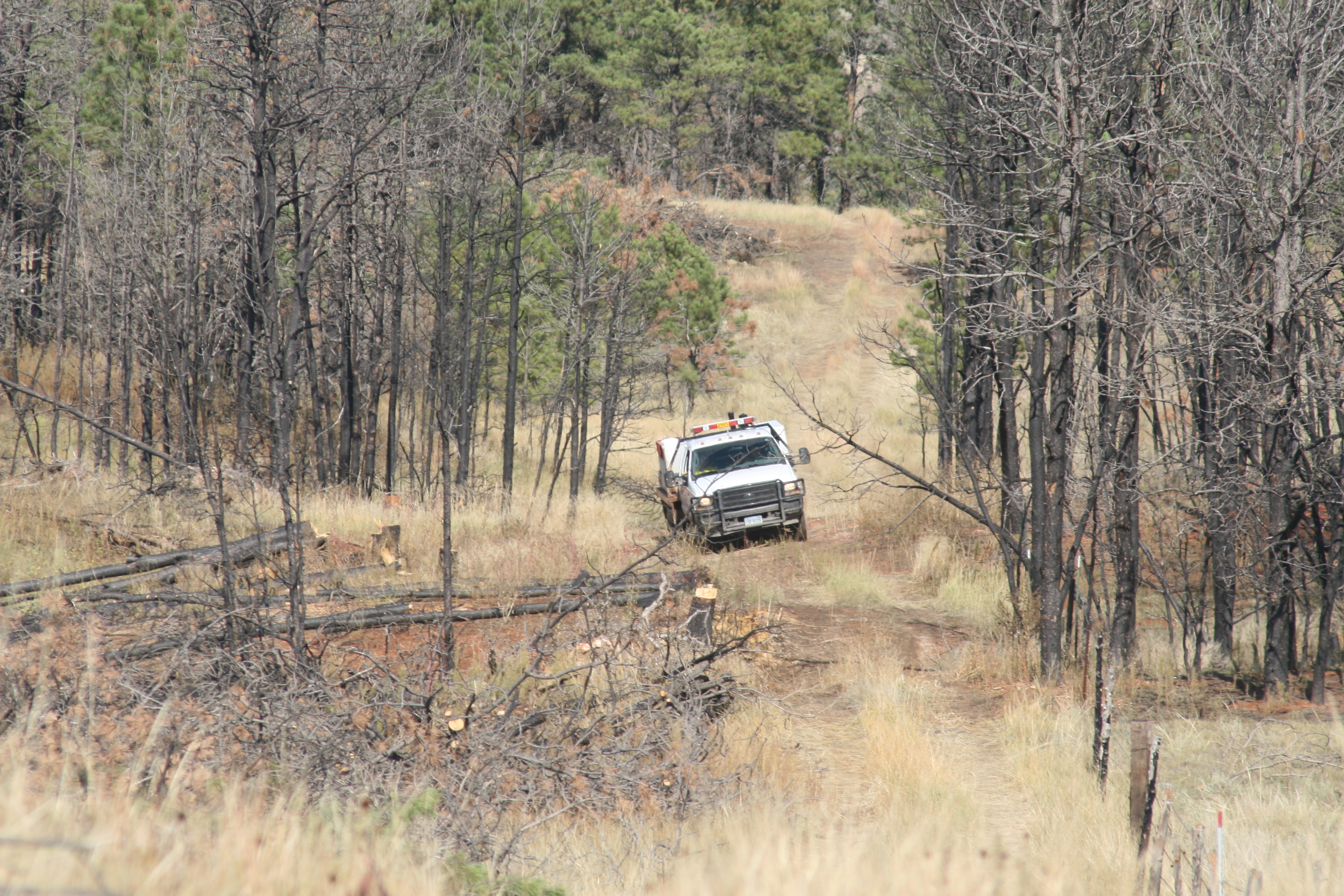 Calculate fuel breaks
Place fuel breaks
Maintain fuel breaks
Fire Plan
First Action
One attempt at putting out fire if you are present when it starts and practical to do so
Move to safe location
Call fire resources 
Move hazards/items of value if possible and be safe
Who to call
911/Fire Department
Neighbors in the path of fire
Family
What to communicate
Location
Size
Direction of Spread
Hazards
Water Sources